A IDENTIFICAÇÃO DOS ÁTOMOS
Introdução
O número de prótons, de nêutrons e de elétrons constitui dado importante para identificar um átomo.
Número Atômico (Z)
Número atômico (Z) é o número de prótons existentes no núcleo de um átomo.
Num átomo normal, cuja carga elétrica é zero, o número de prótons é igual ao número de elétrons.
Número de Massa (A)
Número de Massa (A) é a soma do número de prótons (Z) e de nêutrons (N) existentes num átomo.
A= Z + N
Elemento Químico
Elemento Químico é o conjunto de átomos com o mesmo número atômico (Z).
O número atômico identifica o elemento químico.
Exemplos: 
O número atômico 17 identifica os átomos de cloro
O número atômico 26 identifica os átomos de ferro
Elemento Químico
Íons
Um átomo em seu estado normal é eletricamente neutro, ou seja, o número de elétrons na eletrosfera é igual ao número de prótons no núcleo. 
Um átomo pode, porém, ganhar ou perder elétrons na eletrosfera, sem sofrer alterações em seu núcleo, resultando daí partículas denominadas íons.
Íons
Quando um átomo ganha elétrons, ele se torna um íon negativo, também chamado ânion.
Quando um átomo perde elétrons, ele se torna um íon positivo, também chamado cátion.
Íons
Quando um átomo ganha elétrons, seu tamanho aumenta.
Quando um átomo perde elétrons, seu tamanho diminui.
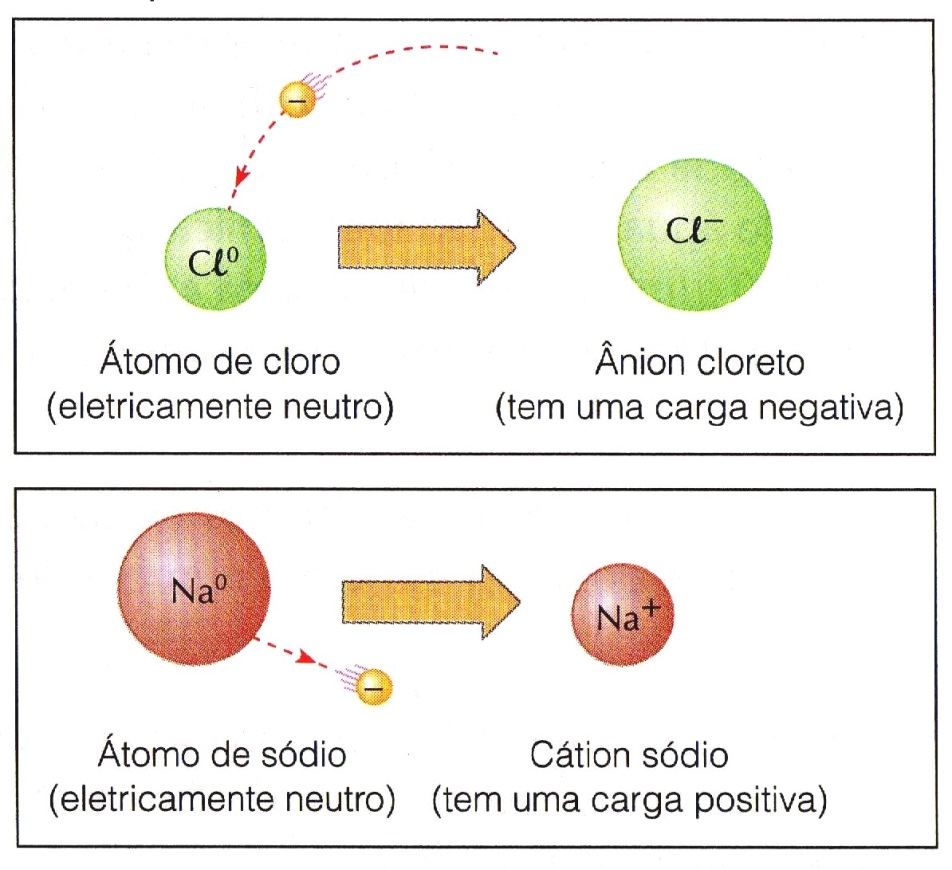 Em ambos os casos sua massa praticamente não se altera, pois a massa do elétron é desprezível em relação ao próton e ao nêutron.
Isótopos, Isóbaros e Isótonos
Examinando o número atômico (Z), o número de nêutrons (N) e o número de massa (A) de diferentes átomos, podemos encontrar conjuntos de átomos com um ou outro número igual.
A partir daí surgem os conceitos de isótopo, iósobaro e isótono que agora passamos a definir.
Isótopo
Isótopo
Cada isótopo é também chamado de nuclídeo.
Os três isótopos de hidrogênio têm nomes especiais a saber, hidrogênio, deutério e trítio, respectivamente.	Isso não acontece com os demais, de modo que os três isótopos do oxigênio são conhecidos apenas como oxigênio-16, oxigênio-17 e oxigênio-18.
A isotopia é um fenômeno muito comum na natureza. Podemos dizer que praticamente todos os elementos químicos naturais são formados por misturas de isótopos.
Isótopo
Isótopo
Isóbaros
Isótonos
Exercícios
Exercícios
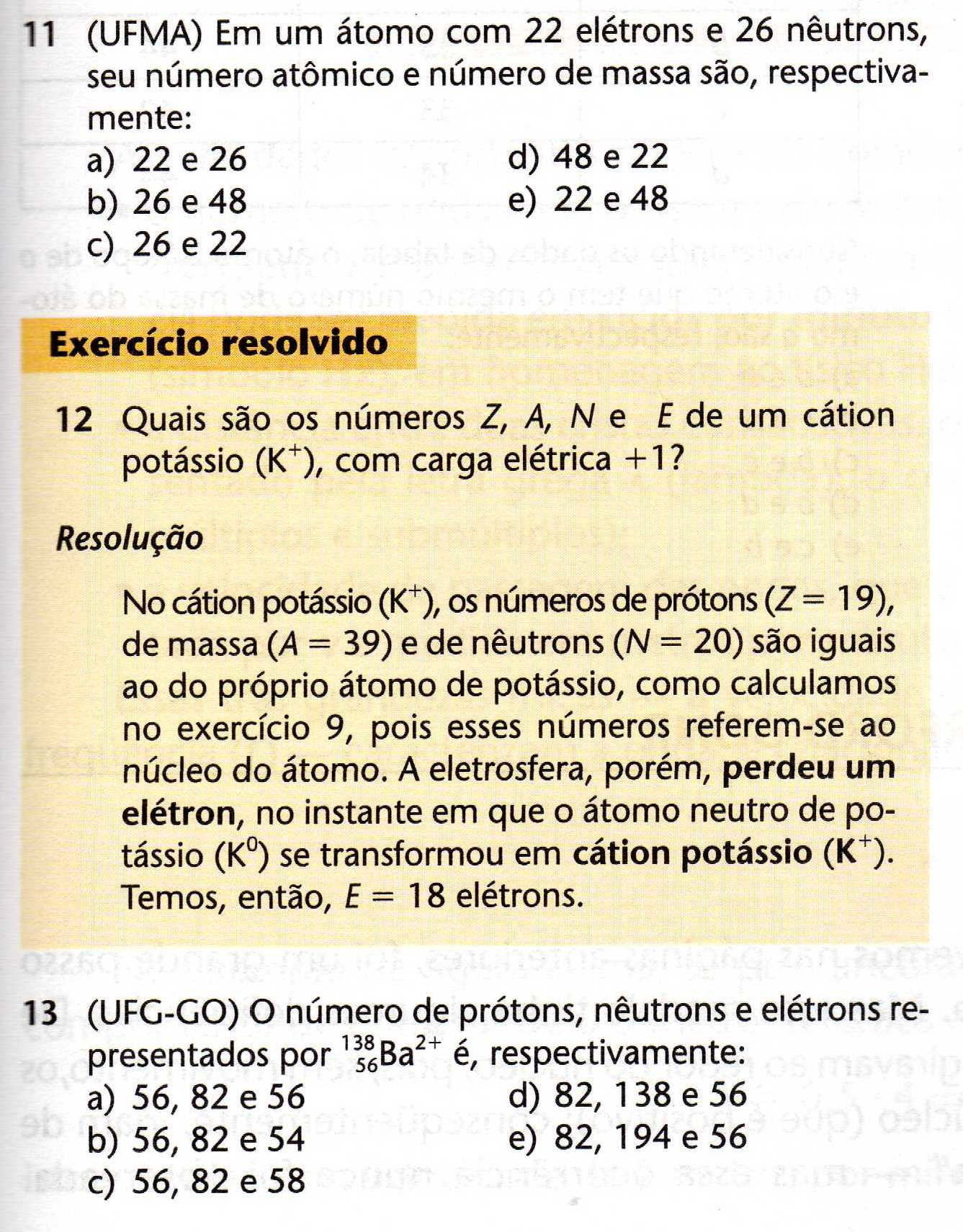 Exercícios
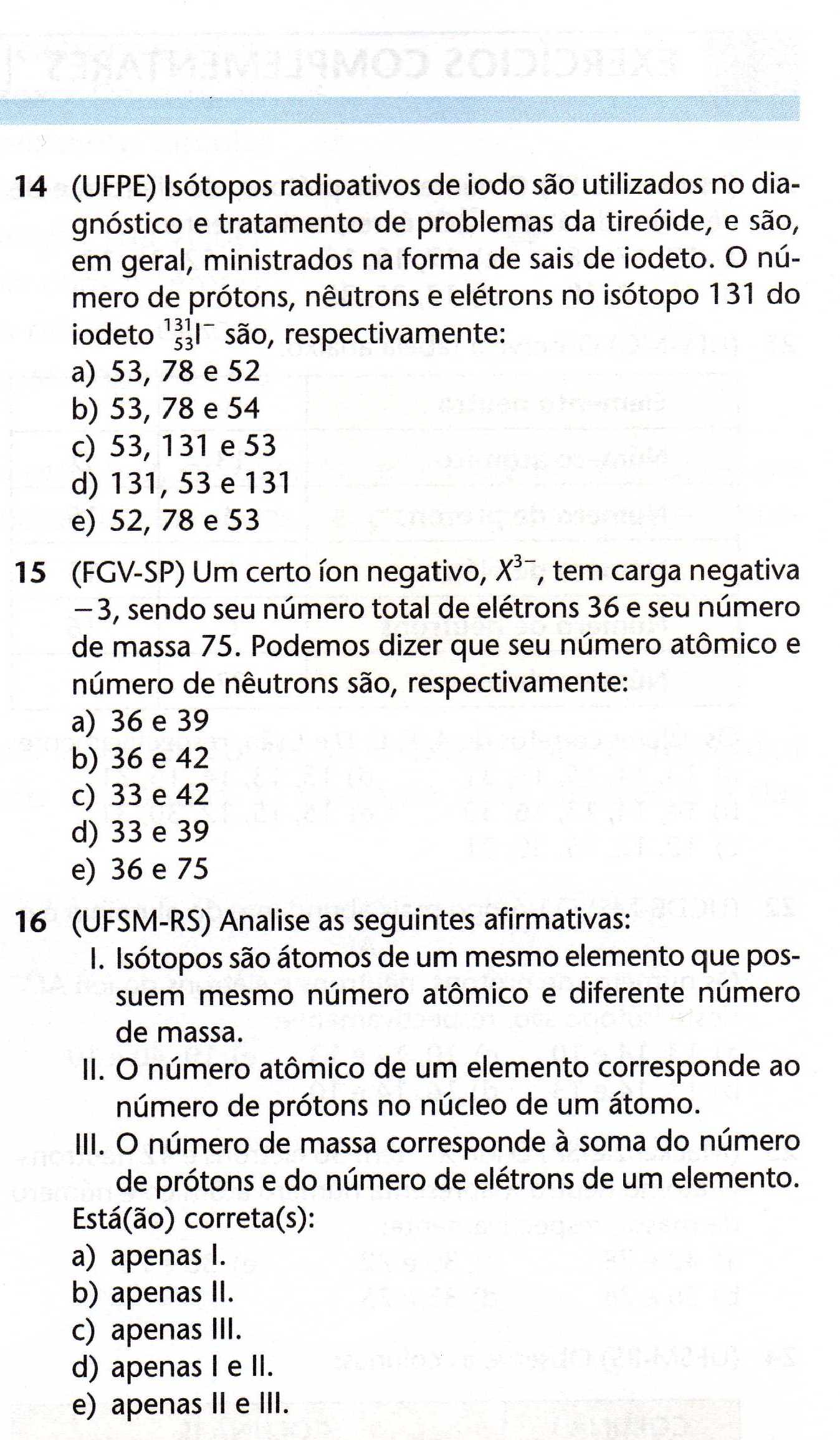 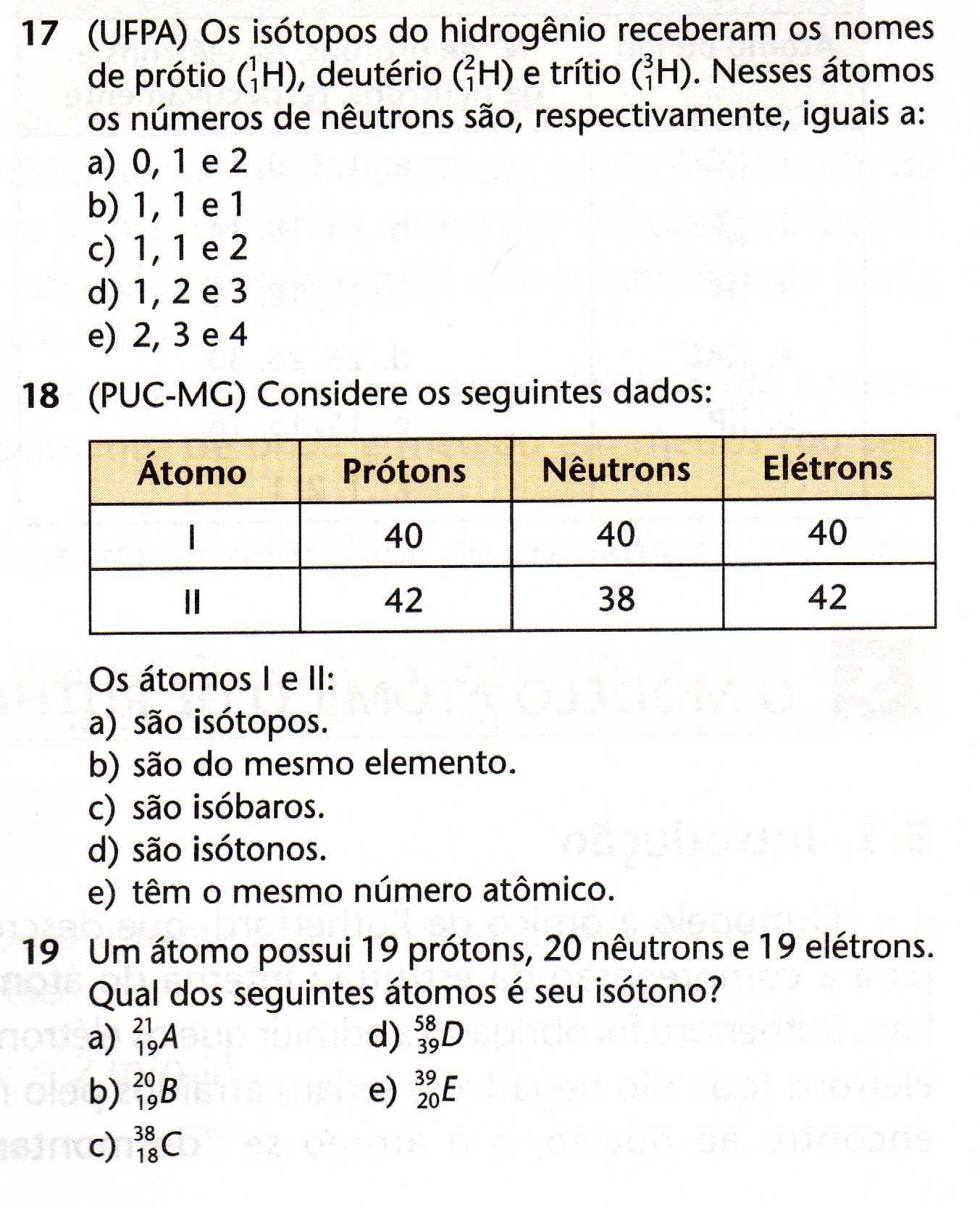